MORE IMPORTANT THAN SHOES!
Let’s Sing Healthy!
Karen Breidert
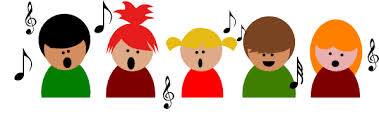 Let’s work on singing instead of working on songs!
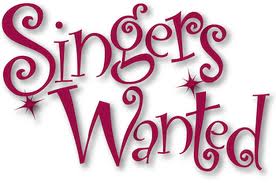 BEAUTIFUL SINGING IS:
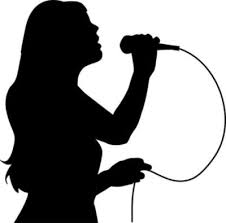 WELL SUPPORTED

    FREELY PRODUCED

    RESONANT
WELL SUPPORTED
POSTURE
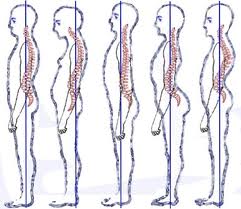 WELL SUPPORTED
BREATHING
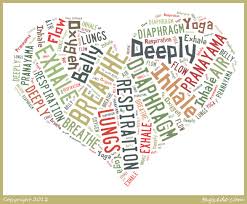 BREATH SUPPORT

VS.

BREATH MANAGEMENT
FREELY PRODUCED
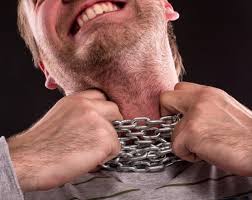 RESONANT
TEN STEPS TOWARD VOCAL HEALTH
Maintain your body’s optimum water level.

Get enough rest.

Quit smoking.

Eat right.

Exercise and stay physically fit.
Laugh, be merry, watch for stress indicators.

Do not sing with an inflamed or sore throat.

Work through emotional conflicts.

Use a supported speaking voice.


Balance voice use with voice recovery time.
“All owls should be ousted from elm trees.”
CLOSURE

From the 10 Steps Toward Vocal Health:

Name one or two that you already practice consistently.

Name one or two that you’d like to incorporate into your life right away!